Oiseaux aquatiques, des lacs et des bords de mers
Lot de ressources QdH 4-Je te sauverai
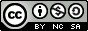 Grèbe huppé
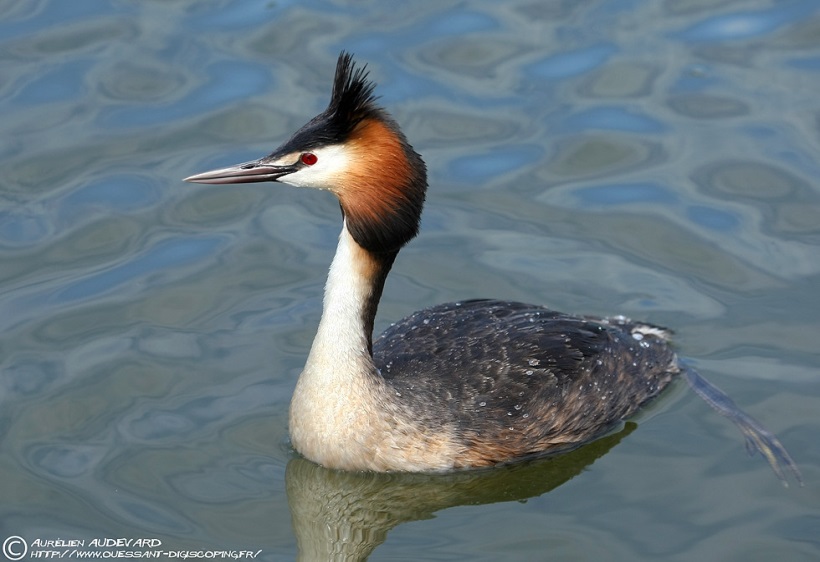 Nette rousse
Fuligule morillon
Goéland leucophée
Cormoran
Grèbe castagneux
Guillemot de Troïl
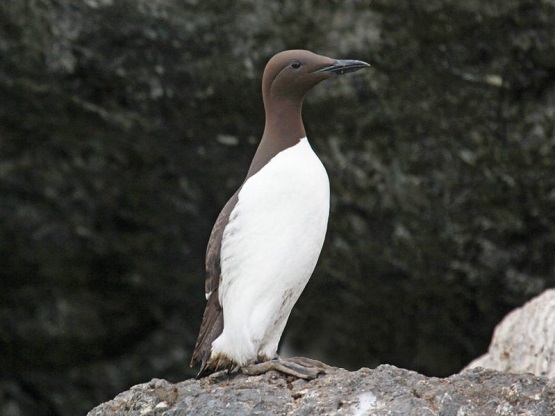 Macareux moine
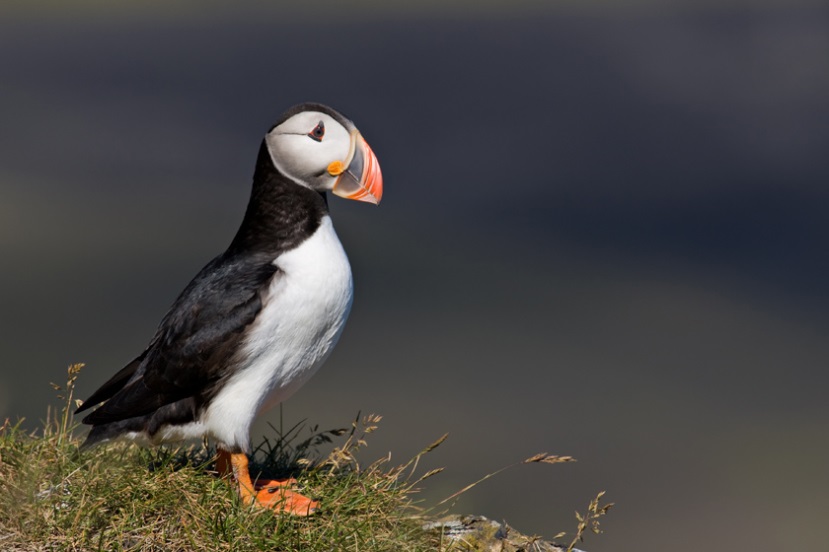 Petit pingouin
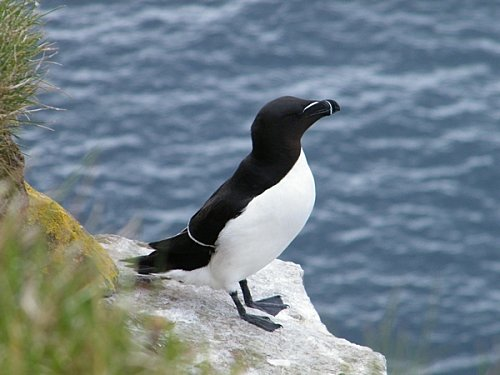 Mouette rieuse
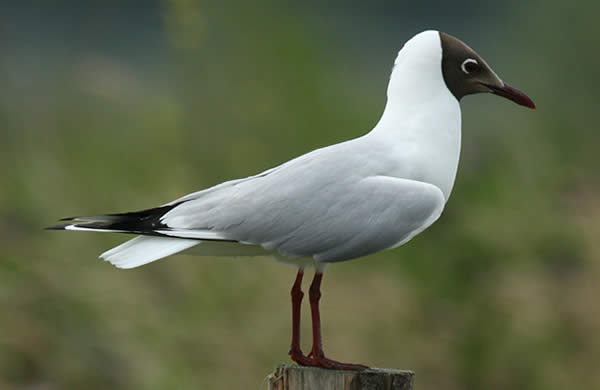 Puffin
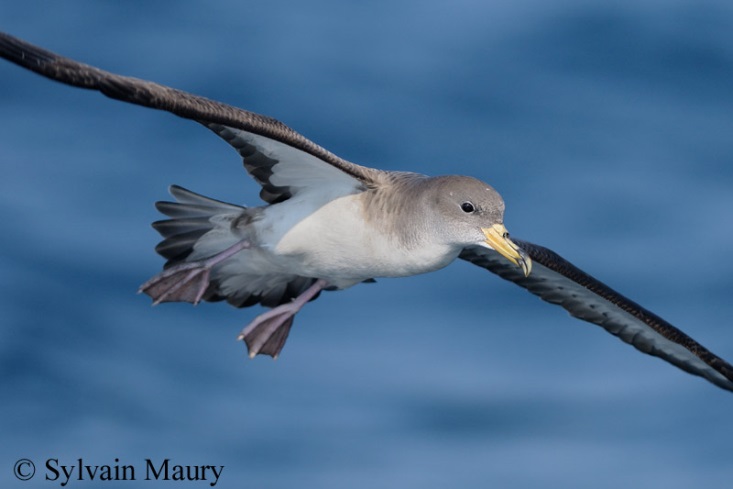 Albatros
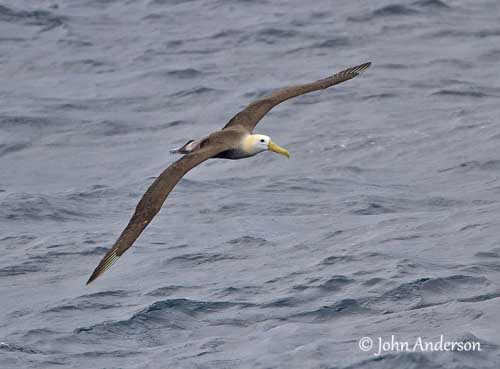 Sterne
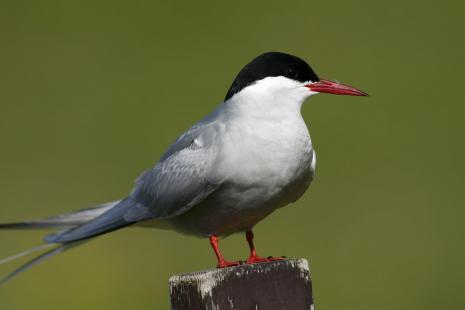 Canard colvert
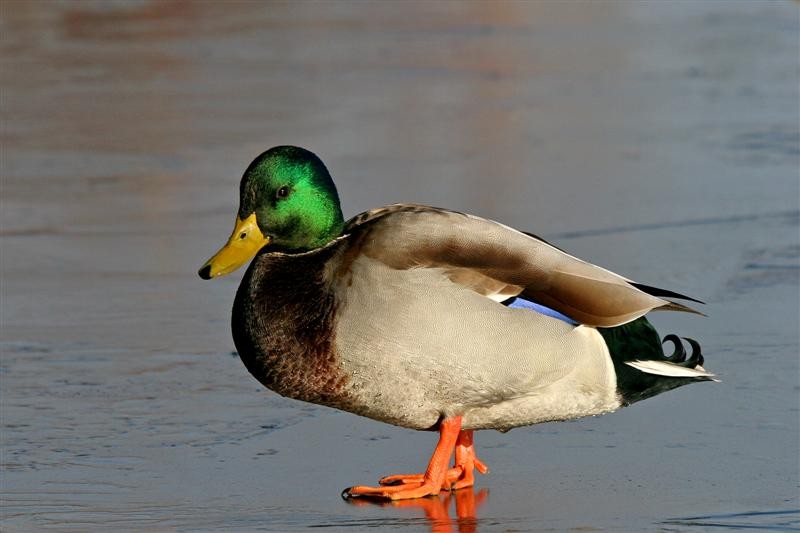 Cygne
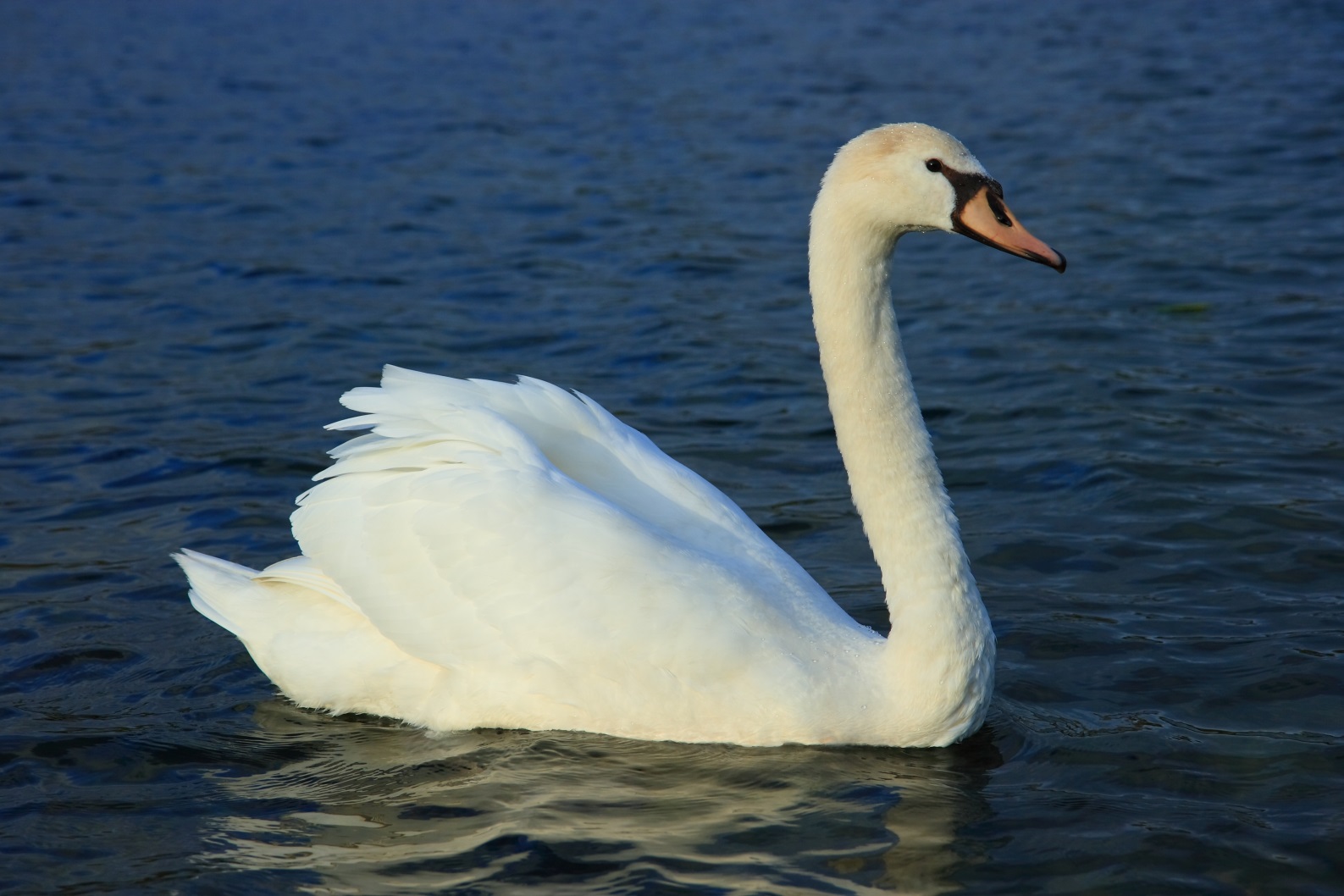 Eider à duvet
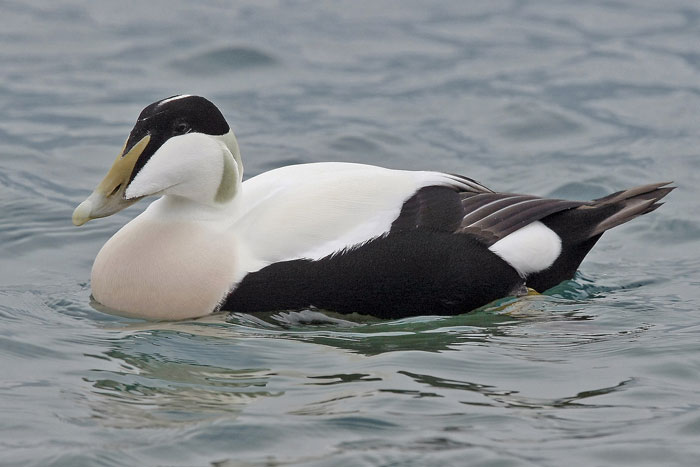 Fou de Bassan
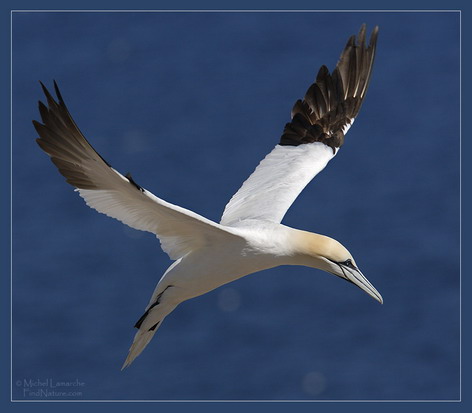 Foulque
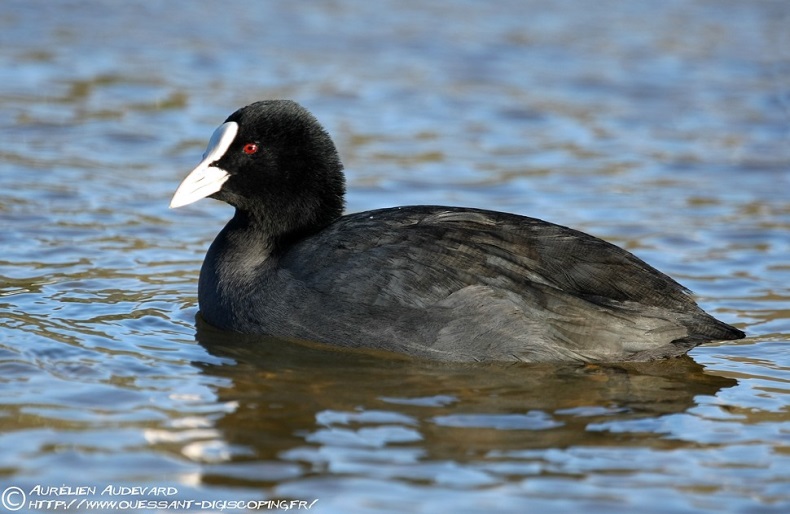